Prepare for the Worst, Plan for the Best
在宅医療を提供する診療所シミュレーション訓練
（地震）
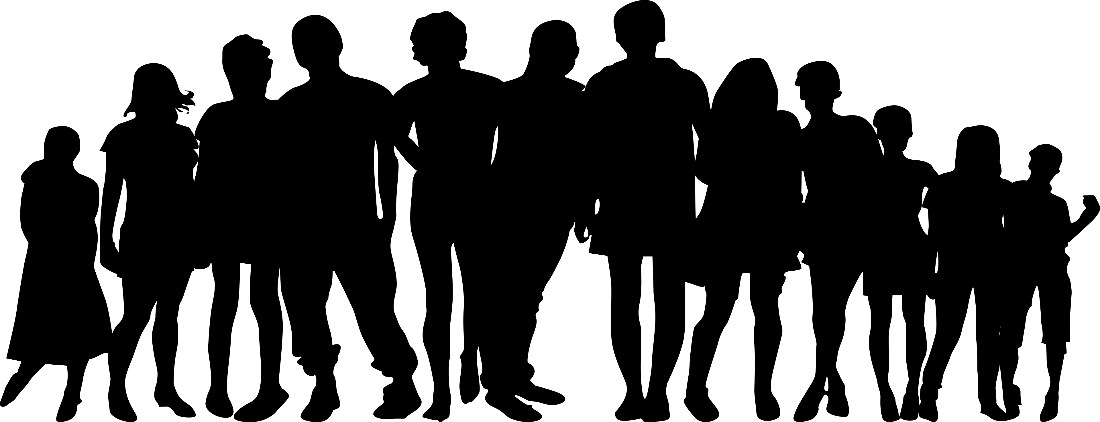 慶應義塾大学医学部衛生学公衆衛生学教室
一般社団法人コミュニティヘルス研究機構機構
山岸暁美
シミュレーション訓練キット（イベントスライド）をお使いの皆さまへ
◆　本シミュレーション訓練キットに関する詳細については、BCP策定の手引きのStep７をご覧ください。

◆　本シミュレーション訓練キットは、地震想定の以下のステージに対応するものです。
　　　各イベントスライドを検討する中で、自機関はどのステージにあるのか？、またどの時点でBCPを発動　　　　するかも検討してください。
　　●ステージ１
　　　　緊急・初期対応（いわゆる災害対応マニュアルでの対応）
　　●ステージ2
　　　　BCPを発動するかの判断をした上で、BCPを発動した場合については、自機関の優先業務に注力、
　　　　その他の業務は縮小、一時中止する」
　　●ステージ３
　　　　 BCPを発動するかの判断をした上で、BCPを発動した場合については、他機関からの支援を受け、　　　　
　　　　　優先業務の継続を図る

◆　スライドのノート部分に、検討テーマを挙げていますので、ワークシートと併せて活用ください。

◆　イベントスライドによる訓練所要時間は３０分です。

◆　この訓練後に、グルプディスカッション（振り返り）を20－30分間程度行います。
202３ Research Association of Community Health. Yamagishi A.
Ⅰ
202X年12月10日（月）14:30
患者宅に向かっている運転中に
　大きく揺れた

震度5強

津波の心配なし
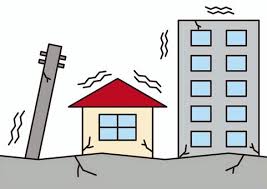 Department of Preventive Medicine and Public Health,  School of Medicine, Keio University　Yamagishi A
[Speaker Notes: 【検討テーマ】

「この時点で、組織として、どんな行動をとりますか？」
「各スタッフは、どのように行動しますか？」
「患者への対応はどうしますか？」

※このイベントスライドの所要時間　３分]
202X年12月10日（月）16:00
Ⅱ
先程の揺れは前震の可能性がある（今後、本震があるかもしれない）との報道が続いている

スタッフと患者全員の無事は確認できた

自治体からは、本震に備えて避難所の　　　　　　　　　　　　　　　設営もされ、高齢者は早めの避難をする　　　　　　　　　　　　　　ようにアナウンスされている
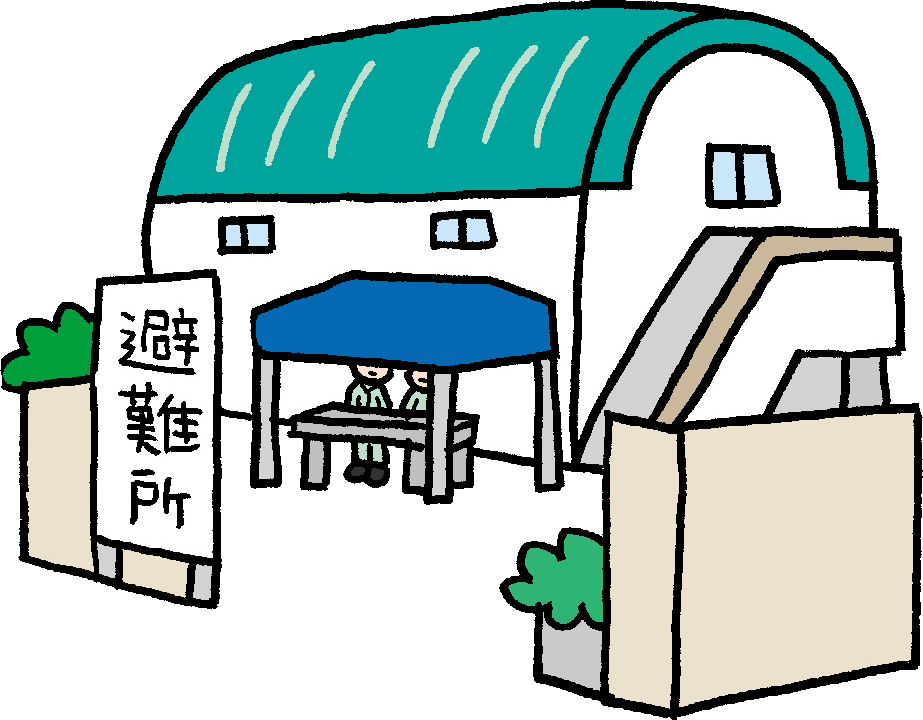 Department of Preventive Medicine and Public Health,  School of Medicine, Keio University　Yamagishi A
[Speaker Notes: 【検討テーマ】

「この時点で、組織として、どんな行動をとりますか？」
「各スタッフは、どのように行動しますか？」
「患者への対応はどうしますか？」

※このイベントスライドの所要時間　３分]
202X年12月11日（火）10:00
Ⅲ
大きく揺れた

震度６強

津波が来た地域もあり

電話は繋がらない

スタッフ全員、訪問に出ている

※自機関および自宅周りのハザードマップ、Step２の自機関の建物等
　のアセスメントを参考に、最悪の事態を想定してください。
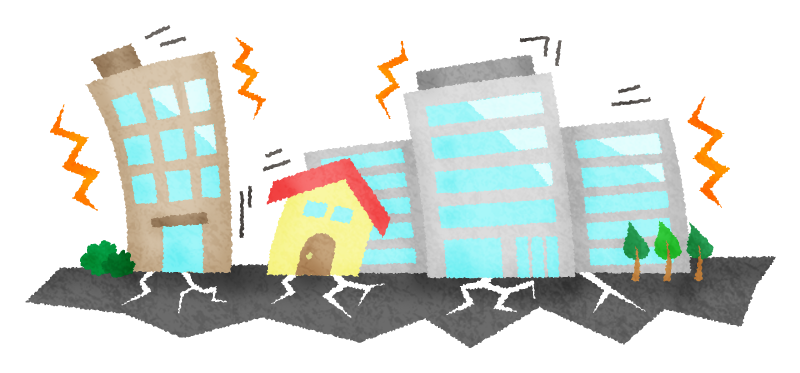 Department of Preventive Medicine and Public Health,  School of Medicine, Keio University　Yamagishi A
[Speaker Notes: 【検討テーマ】

「この時点で、組織として、どんな行動をとりますか？」
「各スタッフは、どのように行動しますか？」
「患者への対応はどうしますか？」

※このイベントスライドの所要時間　３分]
202X年12月11日（火）10:30
Ⅳ
広範囲の停電、断水が生じていることが分かった（自機関・訪問エリア含む）
　
固定電話は通じない
　携帯電話は、通じるエリアと
　通じないエリアあり

・診療所には、約半数のスタッフが訪問先
　に車を置いて歩いて戻ってきた
（道路が倒壊してきたモノで塞がっていた）

・他のスタッフとは、まだ連絡が取れない
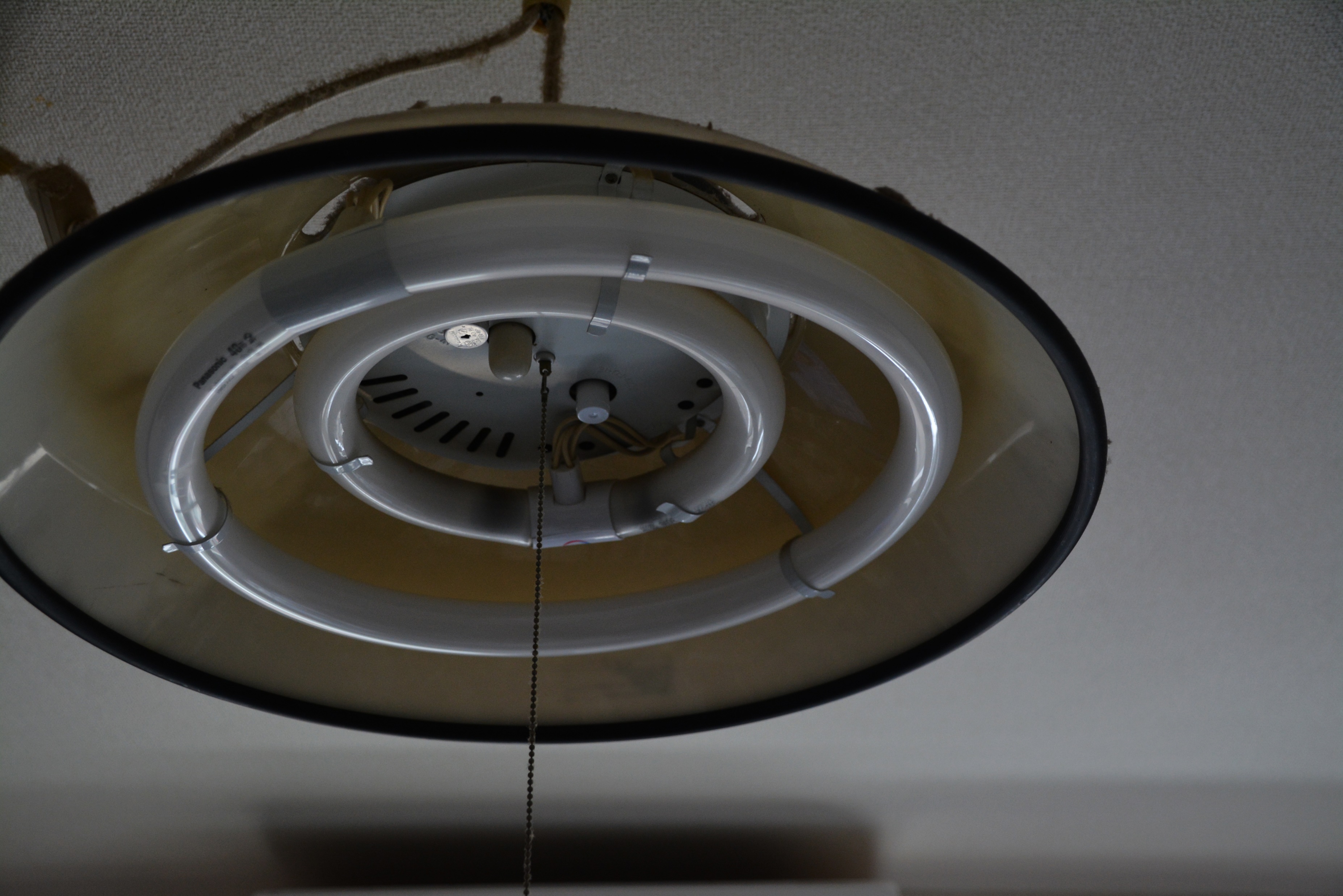 Department of Preventive Medicine and Public Health,  School of Medicine, Keio University　Yamagishi A
[Speaker Notes: 【検討テーマ】

「この時点で、組織として、どんな行動をとりますか？」
「各スタッフは、どのように行動しますか？」
「患者への対応はどうしますか？」

※このイベントスライドの所要時間　３分]
Ⅴ
202X年12月11日（火）11:00
・市内の半分ほどのエリアに大きな被害

・診療所の入っているビルのオーナーに
　「建物が倒壊する危険性があり、
　　危ないから早く避難するように」と
　　言われた

・半分ほどの患者と、まだ連絡がつかない
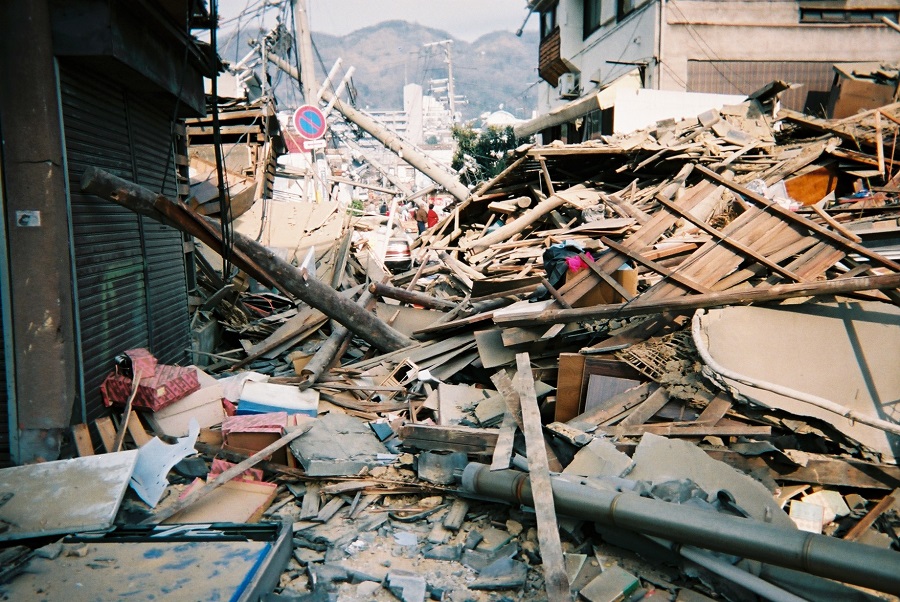 Department of Preventive Medicine and Public Health,  School of Medicine, Keio University　Yamagishi A
[Speaker Notes: 【検討テーマ】

「この時点で、組織として、どんな行動をとりますか？」
「各スタッフは、どのように行動しますか？」
「患者への対応はどうしますか？」

※このイベントスライドの所要時間　３分]
202X年12月11日（火）11:30
Ⅵ
「避難所がごった返している。調子の　悪い人やケガをしている人も大勢いる。お医者さんや看護師さん、ちょっと何人かで見に来てくれんか？」と、民生委員が診療所に頼みにきた
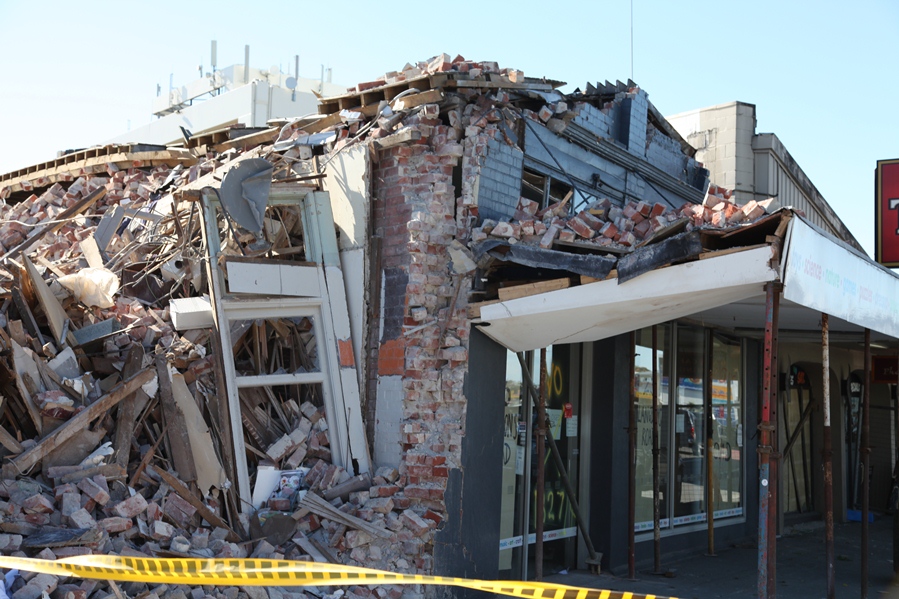 Department of Preventive Medicine and Public Health,  School of Medicine, Keio University　Yamagishi A
[Speaker Notes: 【検討テーマ】

「民生委員にどのように回答し、どのように行動しますか？」

※このイベントスライドの所要時間　３分]
202X年12月11日（火）13:00
Ⅶ
スタッフ全員と連絡が取れ、無事が確認された
今現在、スタッフは約半数、診療所にいる
連絡が取れない患者が約１/3

車はなんとか１台使える
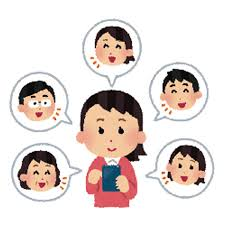 Department of Preventive Medicine and Public Health,  School of Medicine, Keio University　Yamagishi A
[Speaker Notes: 【検討テーマ】

「この時点で、組織として、どんな行動をとりますか？」
「各スタッフは、どのように行動しますか？」
「患者への対応はどうしますか？」

※このイベントスライドの所要時間　３分]
202X年12月11日（火）14:00
Ⅷ
「うちの父と連絡が取れません。診療所  の先生や看護師さん、早く見に行ってください！」
　被災の大きい地帯に住み、現在、連絡がつかない患者Aさん（89歳）の娘さん（遠方に在住）から、診療所の緊急連絡先にSMSが入った。
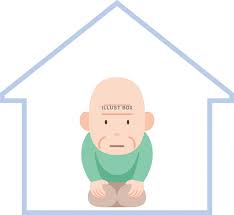 Department of Preventive Medicine and Public Health,  School of Medicine, Keio University　Yamagishi A
[Speaker Notes: 【検討テーマ】

「娘さんとこの患者に、どのように対応しますか？」

※このイベントスライドの所要時間　２分]
202X年12月11日（火）1４:30
Ⅸ
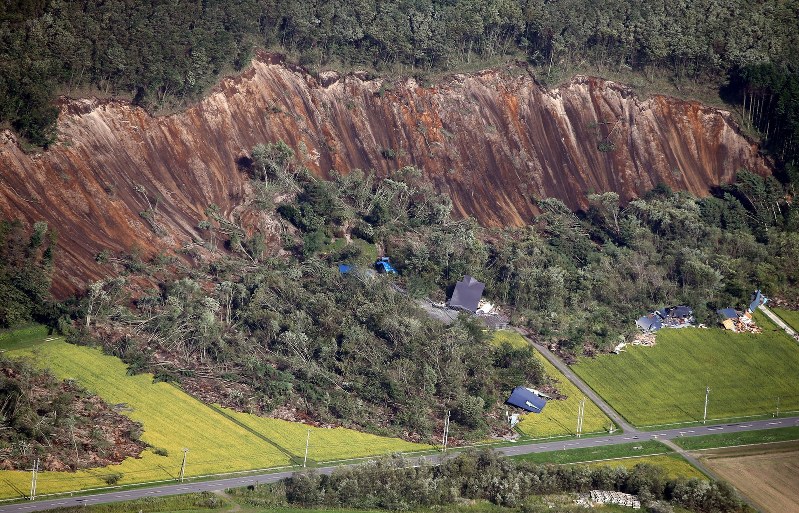 患者の家族から診療所の携帯にショートメール（SMS)で連絡あり

「土砂が家の周りを覆って、ドアも窓も　開きません。どうしたらいいでしょうか？消防や警察や市役所に電話したくても電話が繋がりません。
そして停電中です。人工呼吸器の予備電源が足りるか不安です。」
Department of Preventive Medicine and Public Health,  School of Medicine, Keio University　Yamagishi A
[Speaker Notes: 【検討テーマ】

「患者への対応はどうしますか？」

※このイベントスライドの所要時間　２分]
202X年12月11日（火）18:00
Ⅹ
スタッフの半分以上が自宅の半倒壊以上の被害

保育園、幼稚園、学校がしばらくの休園、休校の方針により、出勤が難しいスタッフも複数

医師の８割が出勤できない
　（10人規模なら２人出勤可能、5人規模なら　　
　　１人出勤可能、ソロ＝2割の時間のみ））

・患者の1/3は大きな被災なしで在宅療養継続
　　（がん末、COPD、高齢独居などの患者が多い）
　1/3は避難所へ
　1/3とはまだ連絡が取れない
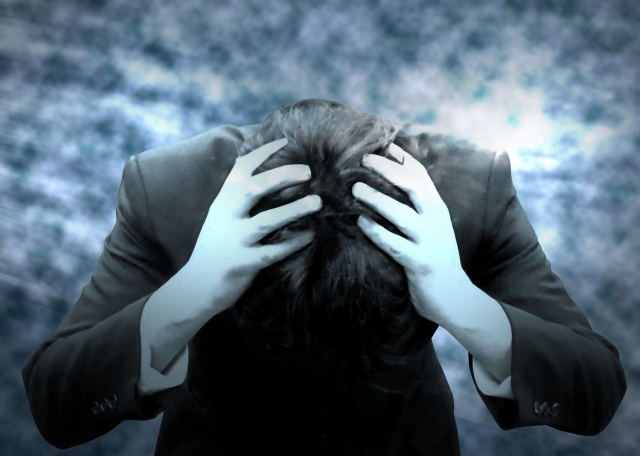 Department of Preventive Medicine and Public Health,  School of Medicine, Keio University　Yamagishi A
[Speaker Notes: 【検討テーマ】

「この時点で、組織として、どんな行動をとりますか？」
「各スタッフは、どのように行動しますか？」
「患者への対応はどうしますか？」

※このイベントスライドの所要時間　５分]
グループディスカッション（振り返り）
１．状況Ⅰ、Ⅱ、Ⅲ、Ⅳ
　　‐前震、本震の対応

２．状況Ⅵ、Ⅷ、Ⅸ
　　‐利用者・住民への個別対応

３．各スライドのステージング、BCP発動のタイミング

４．状況Ⅹ
　　‐訪問診療提供が中断、もしくは中断しそうな時の対応
202３ Research Association of Community Health. Yamagishi A.
[Speaker Notes: 振り返りは20－30分で行ってください]
シミュレーション訓練、お疲れさまでした！
このスライドによるシミュレーション訓練後に、振り返りを行い、改良点を検討、　それをBCPや災害対応マニュアルに反映させてください。

本当の意味での「有事に実効性のある自機関BCPづくり」は、ここからスタートすると言っても過言ではありません。BCPを改良するサイクルを自機関の文化として根付かせ、BCPを育てていってください。
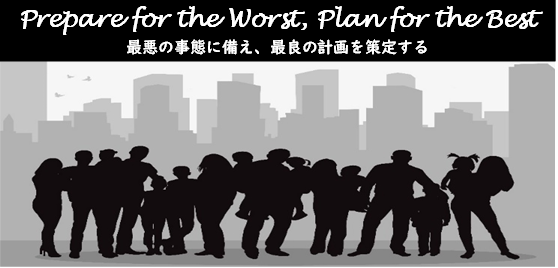